WHO & WHAT – BACKGROUND (N=20)
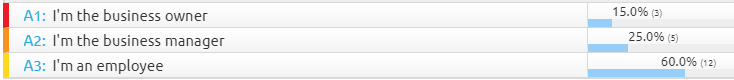 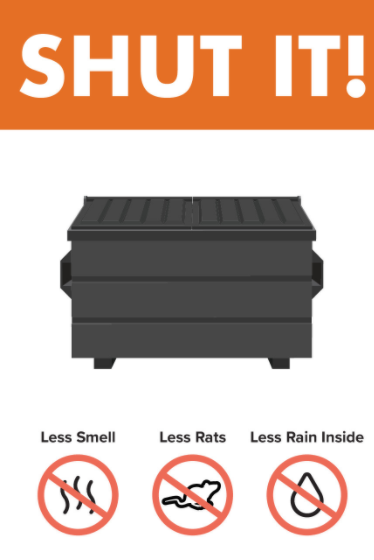 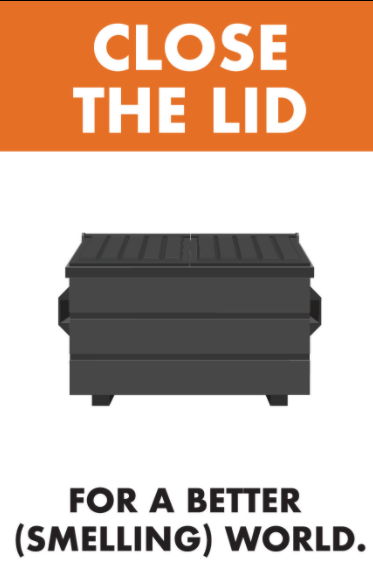 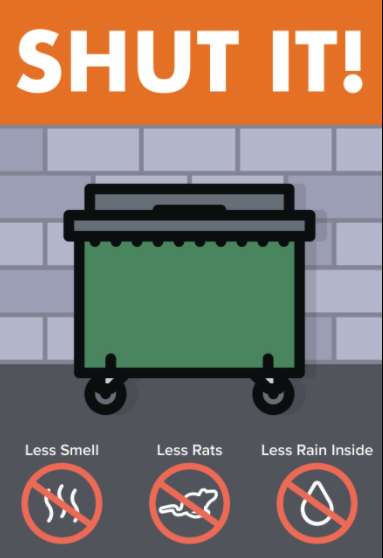 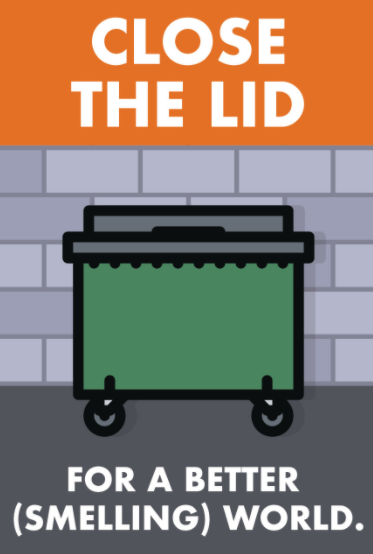 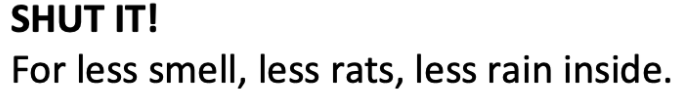 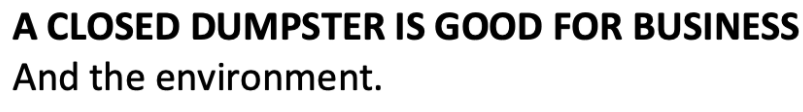 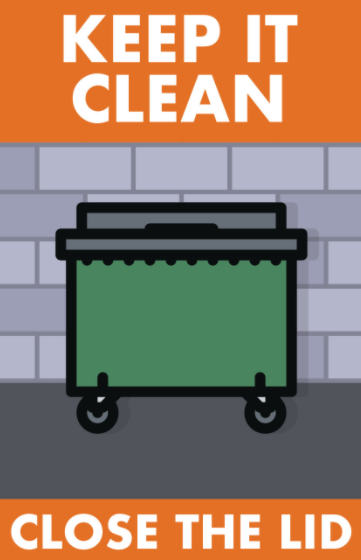 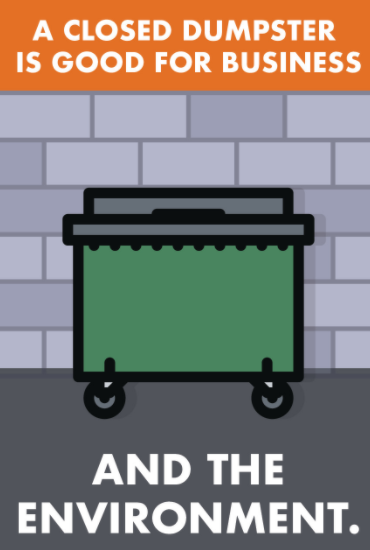 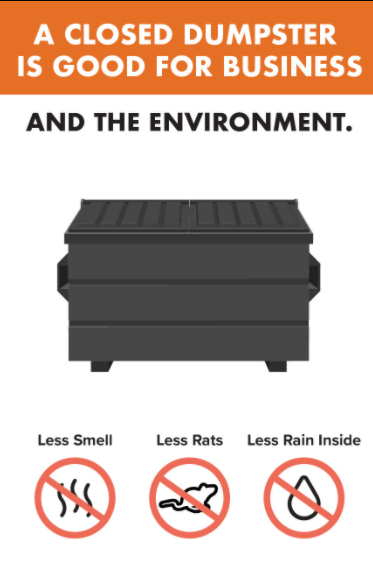 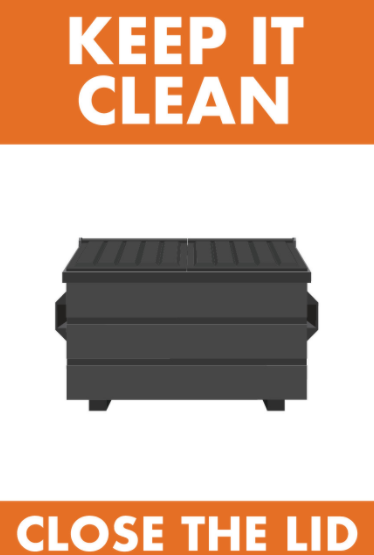 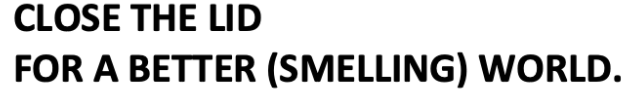 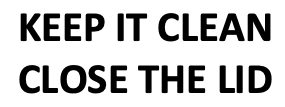 EFFECTIVE & MEMORABLE
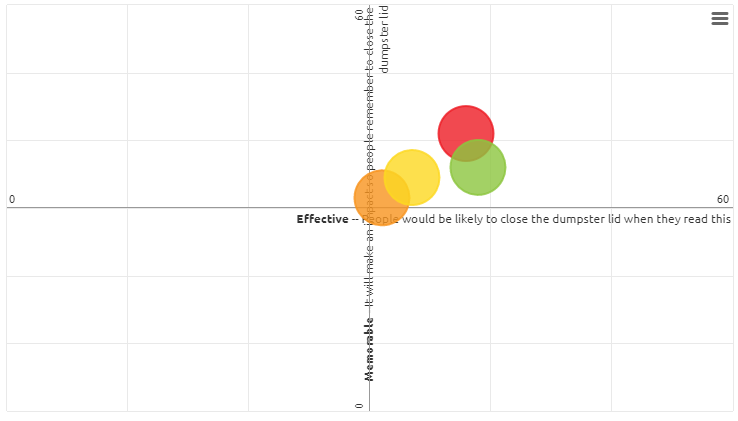 “Shut it” is considered slightly more memorable
“Keep it clean” is considered slightly more effective
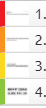 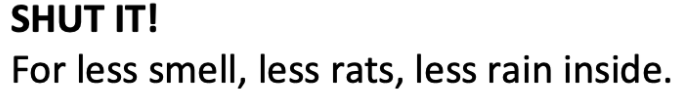 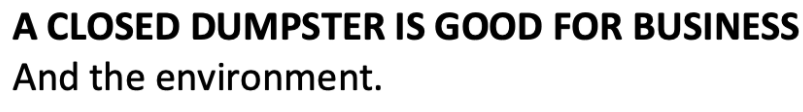 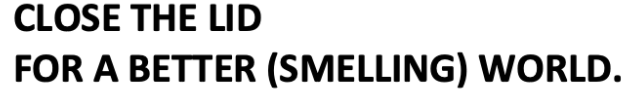 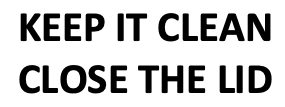 EFFECTIVE & UNDERSTANDABLE
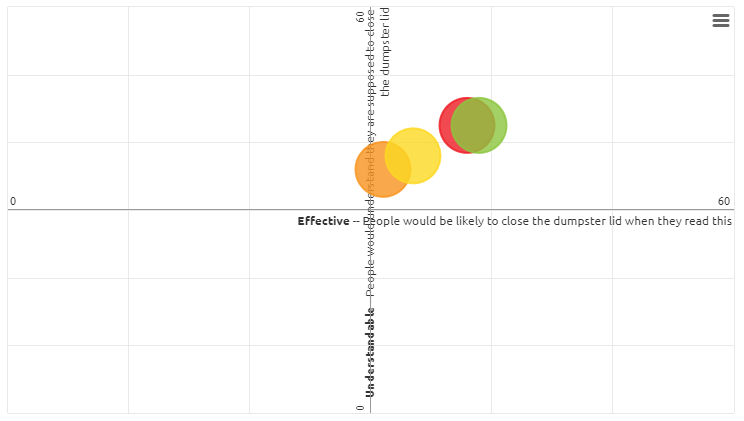 “Keep it clean” is considered slightly more effective – And equal to “Shut it” on memorable
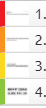 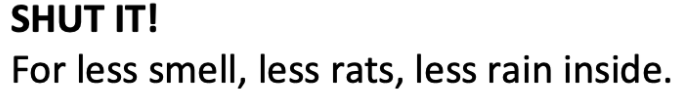 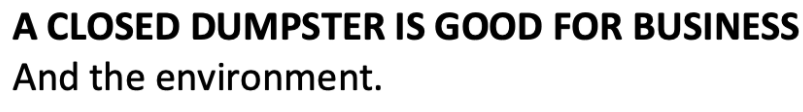 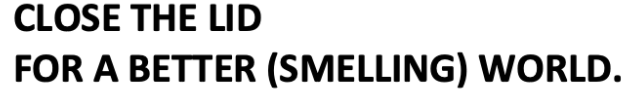 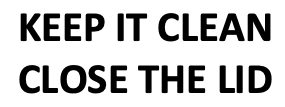 MEMORABLE & UNDERSTANDABLE
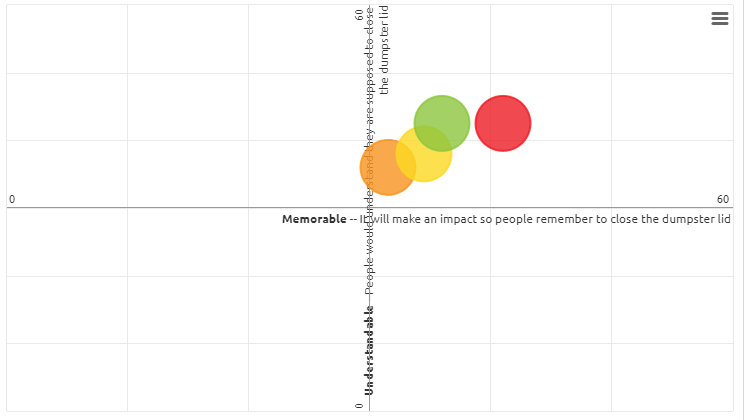 “Shut it” is slightly more memorable – And equal to “Keep it clean” on understandable
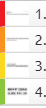 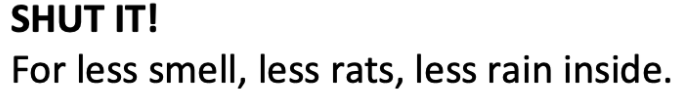 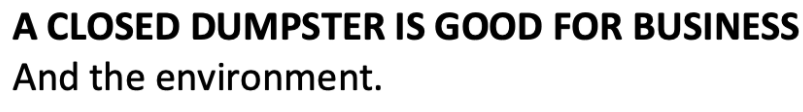 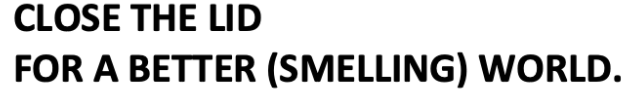 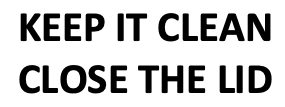 EFFECTIVENESS RANKING ALSO SHOWS “KEEP IT CLEAN” SLIGHTLY MORE EFFECTIVE THAN “SHUT IT”
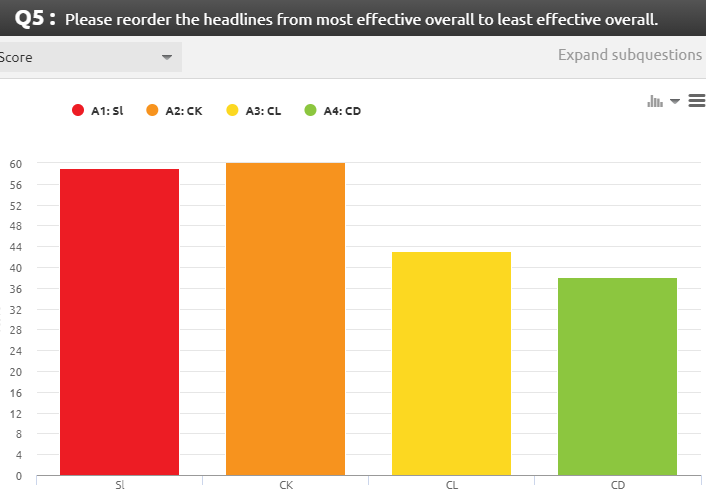 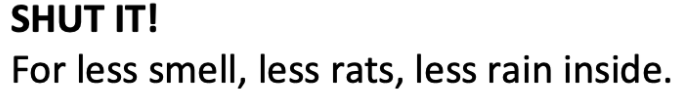 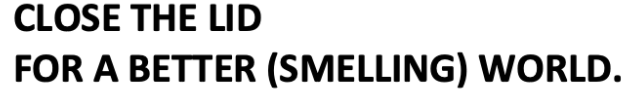 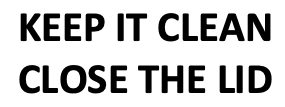 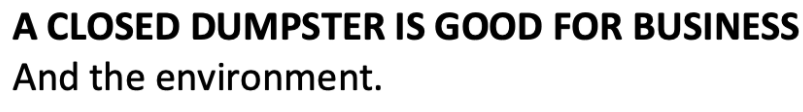 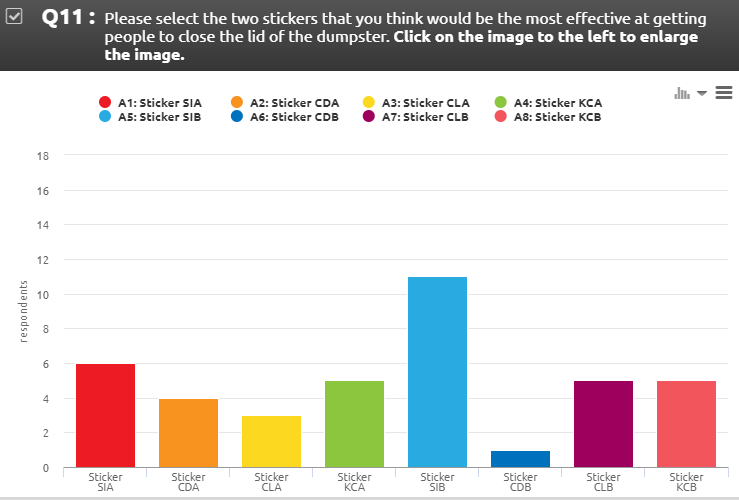 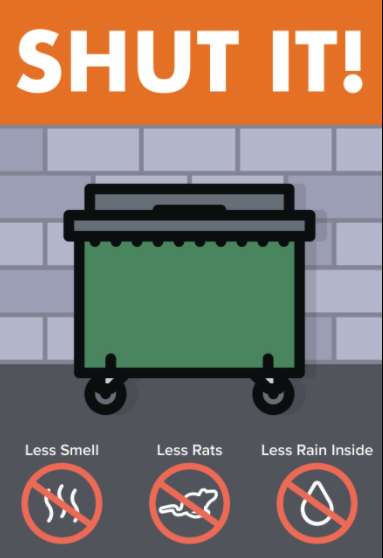 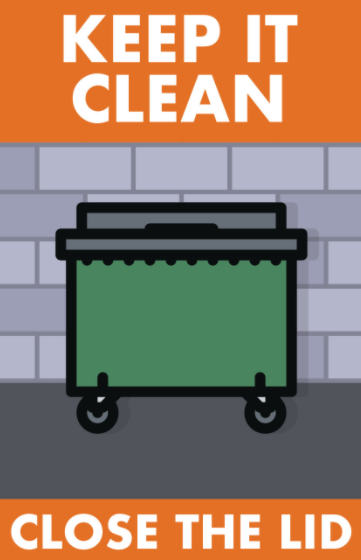 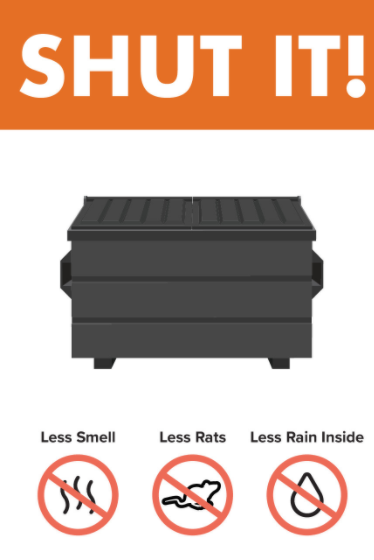 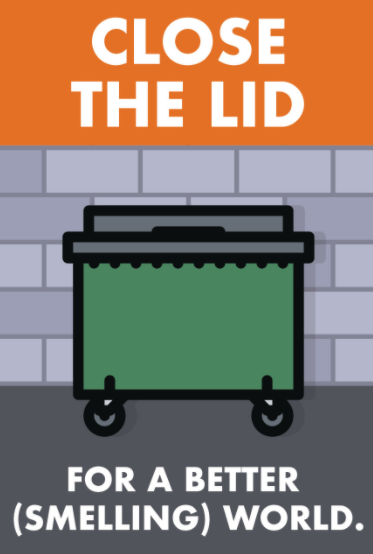 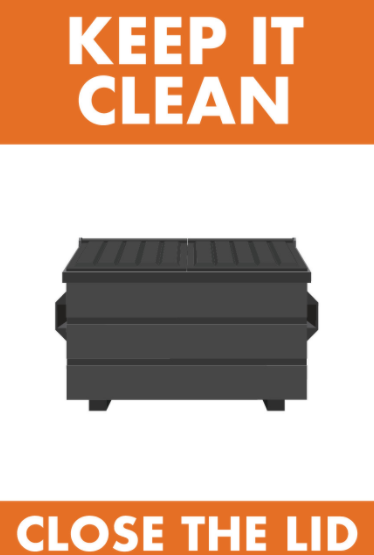 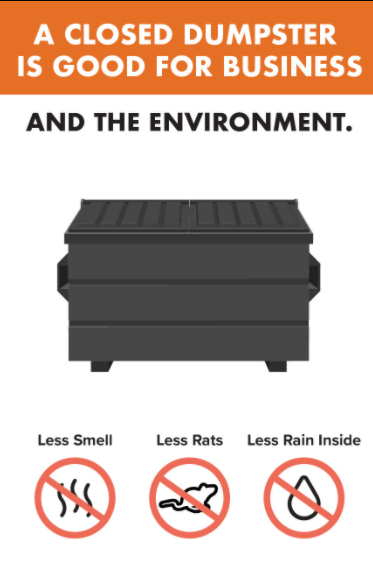 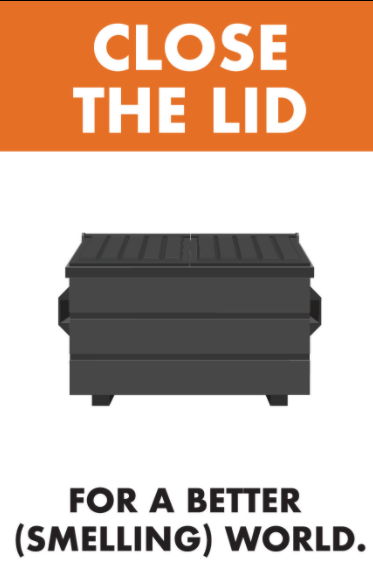 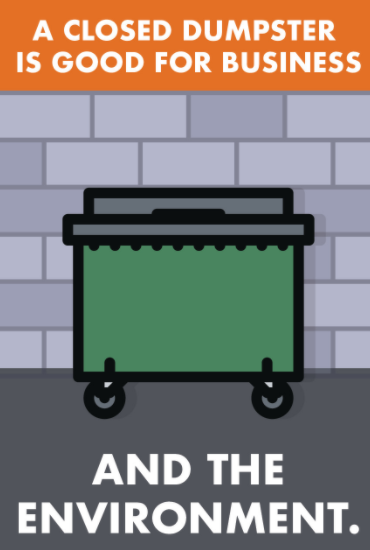